Fusion des régimes Agirc – Arrco au 1er janvier 2019
Présenté par Guy BUISSON et Emmanuelle SALLÉ
es@liaison-sociale.fr
Le contexte
De quoi parle-t-on ?

2 caisses complémentaires au Régime général 
Qui s’ajoutent à la retraite de Sécurité sociale - régime de base - pour constituer la retraite globale. 

L’ARRCO pour l’ensemble des salariés
L’AGIRC pour les cadres
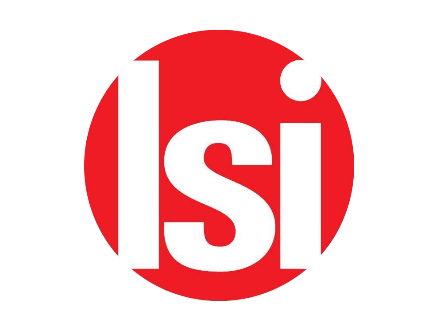 La particularité de la retraite complémentaire
Le régime de base fonctionne par rapport à un revenu moyen et un nombre de   trimestres.

 La retraite complémentaire :
Un mode de calcul par points que les assurés acquièrent tout au long de leur vie professionnelle.
                
                           Pour connaître son nombre de points :
                Relevé individuel de situation ou www.agirc-arrco.fr
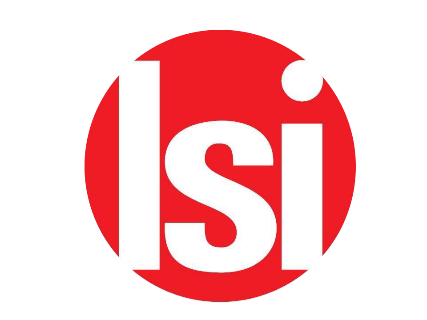 Historique
L’ AGIRC est crée en 1947.
L’ARRCO est créée en 1961 pour fédérer l’ensemble des régimes complémentaires non-cadres.
Le régime complémentaire devient obligatoire pour tous en 1972. 
En 1996 : 1er accord portant sur des dispositions communes en AGIRC et ARRCO.
En 1999 : une seule liquidation.
Les accords du 30 octobre 2015 et du 17 novembre 2017 aboutissent à la fusion des régimes.
Entrée en vigueur au 1er janvier 2019.
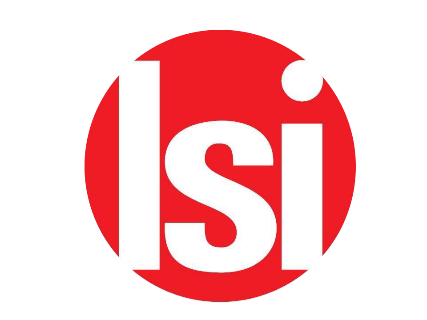 2 entités distinctes, un mécanisme identique.
Les salaires donnent lieu à des cotisations :

Non cadres : cotisations à l’ARRCO
Cadres : cotisations à l’ARRCO + à l’AGIRC

2 tranches de cotisations à l’ARRCO
3 tranches de cotisations à l’AGIRC
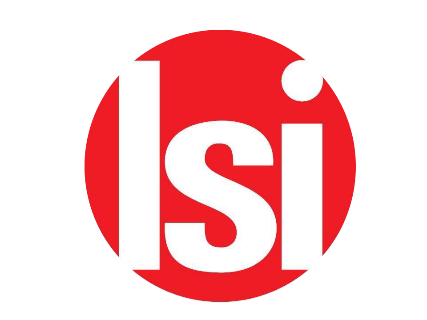 Les cotisations actuelles
En ARRCO :
Tranche 1 jusqu’au PASS – 6,20%
Tranche 2 jusqu’à 3 PASS – 16,20%

En AGIRC :
Tranche A jusqu’au PASS –  6,20%
Tranche B jusqu’à 4 PASS – 16,44 %
Tranche C jusqu’à 8 PASS – 16,44%
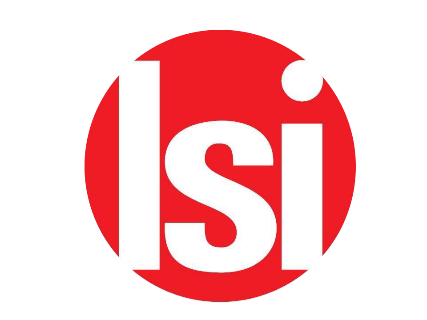 Le taux d’appel
Différence entre taux contractuel et taux d’appel : + 125 %

Ex : En ARRCO, le taux en tranche 1 est en réalité appelé à                                                                                                                    7,75 % (et non pas 6,20 %)
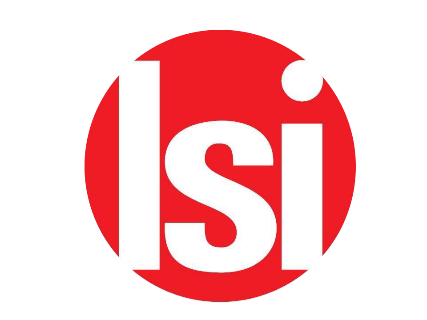 Les cotisations sont transformées en points
Points = assiette x taux / prix d’achat du point.
	
- En ARRCO : 16,7226 €
- En AGIRC : 5,8166 €
Lorsque l’assuré prend sa retraite, la somme des points accumulés est multipliée par la valeur du point  pour donner la rente annuelle.

- En ARRCO : 1,2513 €
- En AGIRC : 0,4352 €
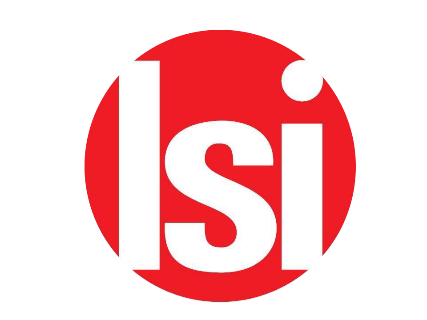 La fusion
Pourquoi fusionner l’Arrco et l’Agirc ?

Pour une simplification et une harmonisation du système : un seul régime AGIRC-ARRCO.

Mais aussi et surtout pour aboutir à une solidarité financière des 2 régimes confrontés à des déficits.
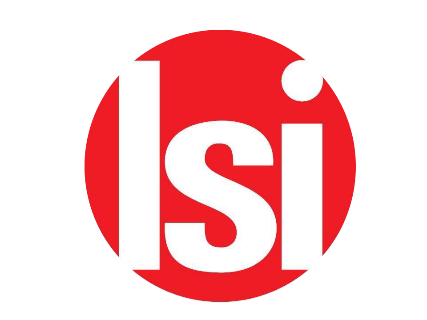 Les principes de fonctionnement restent identiques
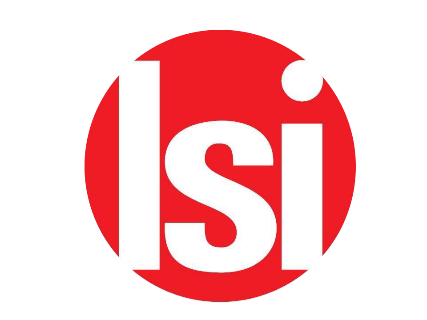 Continuité dans la gestion des caisses ?
OUI mais …
Le système de calcul des droits va être uniformisé, donc revu. 

En principe, la fusion ARRCO/AGIRC n’entraîne aucun changement pour les salariés.
Ils conservent leur stock de points Cadre et Non-cadre qui seront  convertis en points « ARRCO-AGIRC »,  sans perte de droits.
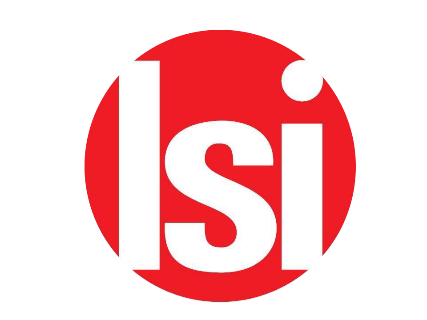 Les conséquences concrètes de la fusion
1/ Un seul compte de points

Plus qu’une seule catégorie de point : le point AGIRC-ARRCO.

Pour les non-cadres: Aucun changement car c’est le point ARRCO qui  devient la référence.  
 1 pt ARRCO = 1 pt AGIRC-ARRCO 

Pour les cadres: Les points AGIRC sont convertis en points AGIRC-ARRCO.
 
  La formule de conversion garantit une stricte équivalence des droits.
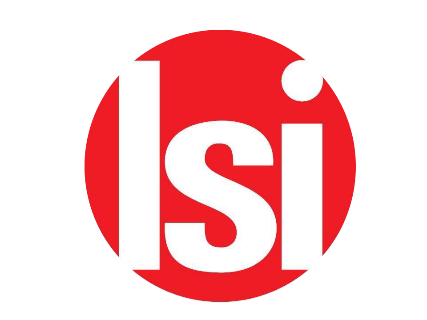 La règle de conversion des points Agirc
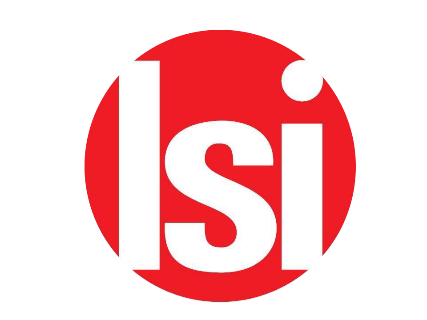 Les conséquences concrètes de la fusion
2/ Harmonisation au niveau des cotisations

2 tranches de salaire
Tr 1 : jusqu’à 1 PASS
Tr 2 : entre 1 et 8 PASS

2 taux de cotisations
jusqu’à un PASS : toujours 6,20%
Entre 1 et 8 PASS : 17% 

                 
  Et le taux d’appel passe de 125 à 127%
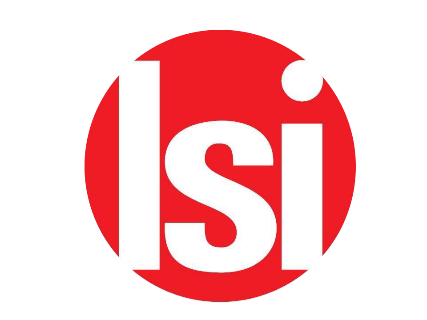 Les conséquences concrètes de la fusion
2/ Harmonisation au niveau des cotisations
La répartition reste :
- 60% à la charge de l’employeur
                                      - 40% à la charge du salarié.
(actuellement 62/38 pour les cadres)

A noter :
Les taux et la répartition des cotisations peuvent faire l’objet de dispositions spécifiques conventionnelles.
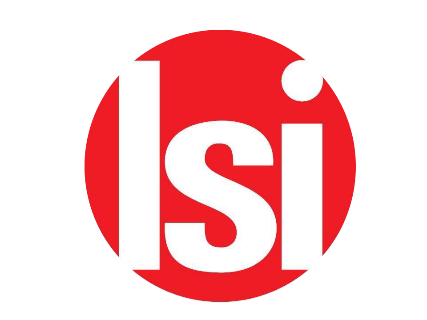 Les conséquences concrètes de la fusion
3/ Disparition des cotisations AGF, GMP et CET

L’AGFF  (association pour la gestion du fonds de financement) et la CET ( contribution exceptionnelle et temporaire) sont remplacées par :

 la CEG (contribution d’équilibre général)
2,15 % du salaire jusqu’à 1 PASS  
2, 70% du salaire entre 1 et 8 PASS 
(AGFF 2% sur T1 et 2,20% sur T2)

La CET (contribution d’équilibre technique) 
0,35% sur l’ensemble du salaire quand il dépasse le Plafond de la Sécurité sociale.
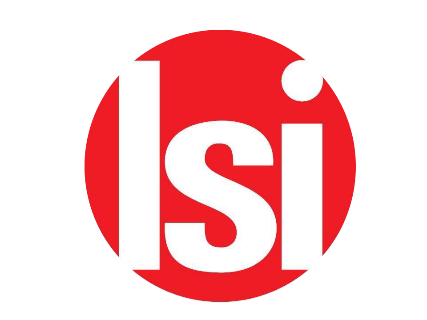 récapitulatif cotisations avant/après le 1/1/2019
La GMP
La GMP disparaît complètement.

La GMP est une cotisation forfaitaire versée par l'employeur. Elle permet à un cadre dont le revenu est inférieur à un PASS (ou qui dépasse de peu ce dernier) d'obtenir au moins 120 points de retraite complémentaire par année.

Les salariés ne perdront pas les points qu’ils ont acquis au titre de la GMP antérieurement mais la cotisation prendra fin au 31/12/2018.

                      Désormais, impossible d’obtenir des points AGIRC
                      Le salaire net augmente mais la retraite diminue
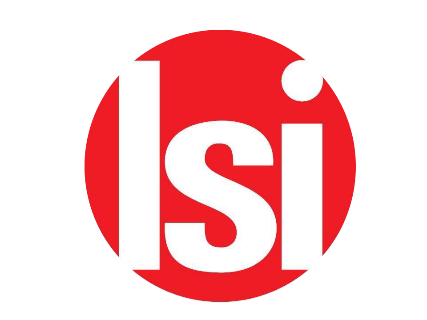 Exemple
1er cas Un cadre de 40 ans - départ en retraite prévu à 65 ans

Sa perte de droits à retraite :
120 pts / an de manque à gagner- sur 25 ans : 3 000 pts.
Valeur du point AGIRC 2018 = 0,4352 €
3 000 x 0,4352 € = 1 305 € de retraite en moins.

L’économie réalisée en termes de cotisations : 
La cotisation GMP est forfaitaire : 872,52 € /an
541,32 € à la charge de l’employeur - 331,20 € à la charge du salarié.

Sur 25 ans,  l’économie sera de 13 533 € pour l’employeur et de 8 280 € pour le salarié.
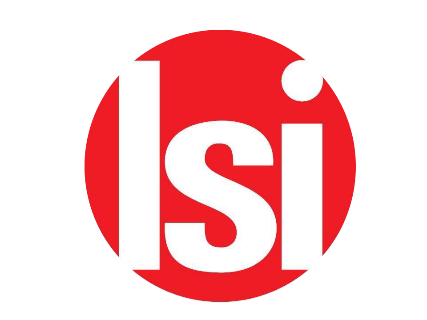 Exemples
2ème cas Un cadre de 30 ans - départ en retraite prévu à 67 ans

Sa perte de droits à retraite :
120 pts / an de manque à gagner- sur 37 ans : 4 440 pts.
Valeur du point AGIRC 2018 = 0,4352 €
4 440 x 0,4352 € = 1 932 € de retraite en moins.

L’économie réalisée en termes de cotisations : 

Sur 37 ans,  l’économie sera de 20 029  € ,pour l’employeur et de 12 254 € pour le salarié.
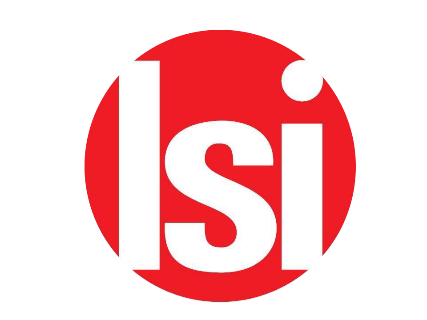 Les autres mesures mises en place avec la fusion
1/ les majorations familiales

Actuellement, le montant de votre retraite complémentaire peut être majoré de 10% si vous avez eu ou élevé 3 enfants et plus.

Cet avantage était plafonné à 1 000 € pour l’ARRCO ET 1 000 € pour l’AGIRC.

Ce plafond passe à 2 000 €.
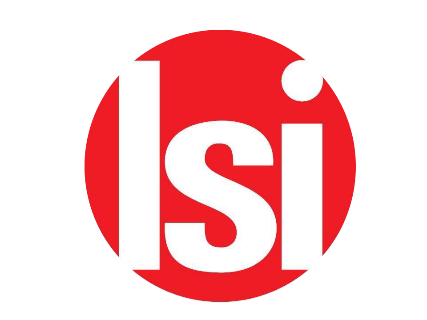 Les autres mesures mises en place avec la fusion
2/ La réversion

La réversion = 60% des droits de l’assuré décédé.

Les pensions de réversion du régime unique AGIRC-ARRCO pourront être versées à partir de 55 ans.

Auparavant :  55 ans en ARRCO mais 60 ans en AGIRC (ou sinon, minoration : 52% des points de l’assuré décédé pour une retraite demandée à 55 ans - 53,6% à 56 ans etc …)
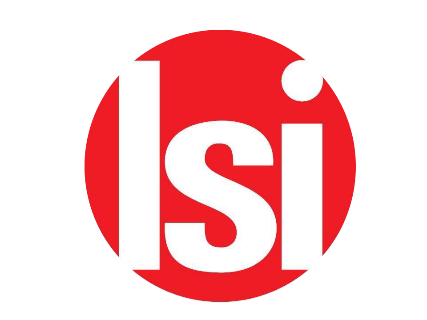 Les autres mesures mises en place avec la fusion
3/ Le malus

L'idée est de pousser les salariés à travailler au moins une année de plus, une fois satisfaites les conditions pour partir à taux plein - à la fois en termes de durée d'assurance et d'âge.

Si les salariés ne reportent pas leur départ d’un an, leur pension ARRCO-AGIRC sera minorée de 10% pendant leur 3 premières années de retraite et ce jusqu'à 67 ans.

Cette réforme s’appliquera à toutes les retraites liquidées à compter du 1er janvier 2019, pour les salariés nés en 1957 et après.
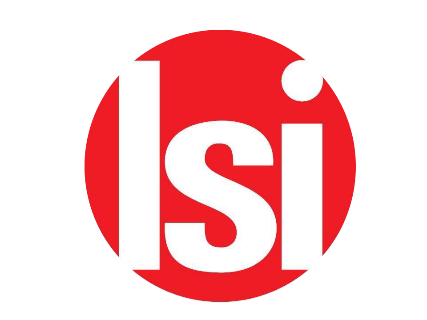 Les autres mesures mises en place avec la fusion
3/ Le malus
Les exemptions 

Pour les assurés soumis au taux réduit de CSG, l'abattement sera de 5%. 
Il sera nul pour ceux exonérés de CSG. 
Des exemptions sont aussi prévues pour certaines catégories de population spécifiques, notamment les handicapés.
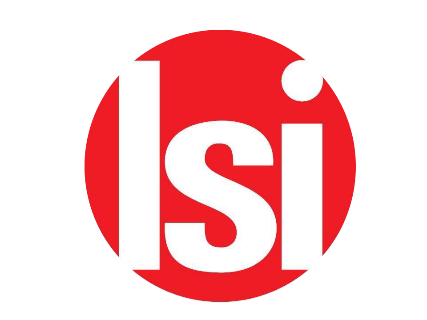 Les autres mesures mises en place avec la fusion
3/ Le malus

Le malus se transformera en bonus de 10% pendant un an si le salarié prolonge son activité pendant 8 trimestres après avoir atteint ces conditions, de 20% après 12 trimestres et de 30% après 16 trimestres. 

Il s’ajoutera à la surcote (viagère) sur la pension de base.

On arrive à une retraite « à la carte »
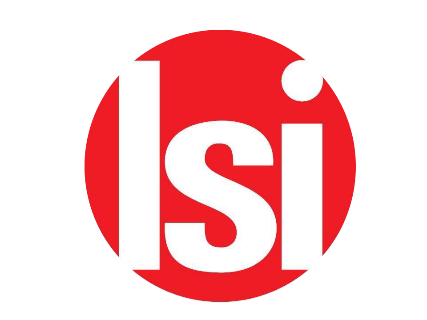 Les autres mesures mises en place avec la fusion
4/ Le mode de gestion des caisses

L’objectif recherché est d’éviter absolument une augmentation des cotisations patronales et salariales.  

Ce qui a toujours été la technique  jusqu’alors pour réduire les déficits (avec quelques autres mesures comme la diminution des avantages familiaux et la non-revalorisation des pensions servies).
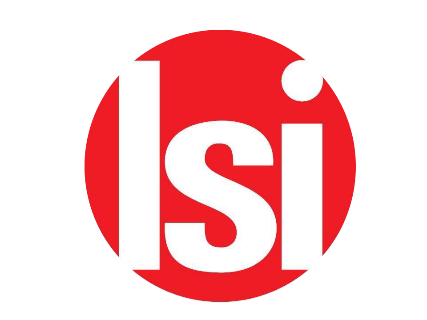 Les autres mesures mises en place avec la fusion
4/ Le mode de gestion des caisses

Tous les quatre ans, les partenaires sociaux fixeront des orientations stratégiques  et définiront les fourchettes de variation des paramètres ajustables annuellement en cas d’imprévus économiques. 

Chaque année, le conseil d’administration de la nouvelle fédération Agirc-Arrco pourra si nécessaire ajuster plusieurs paramètres du régime, comme la valeur du point de retraite.

Il pourra donc être revu à la baisse, pour pallier une situation déficitaire . C’est le niveau des pensions des futurs comme des actuels retraités qui est en jeu.

Ce nouveau mécanisme  ne jouera que si le régime ne dispose pas d’une réserve financière égale à six mois de prestations.
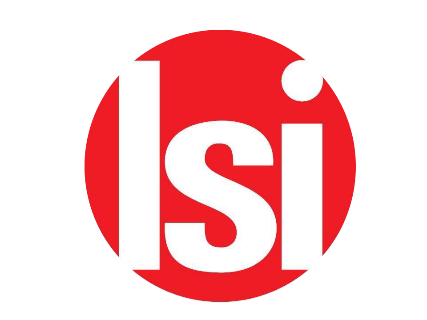 Les autres mesures mises en place avec la fusion
4/ Le mode de gestion des caisses

                Tout sera donc fait pour ne pas descendre au-dessous de 6 mois de               ,                   réserves.

                    La variable d’ajustement : le prix d’achat du point … 
                    cela ne fera que renforcer la tendance actuelle
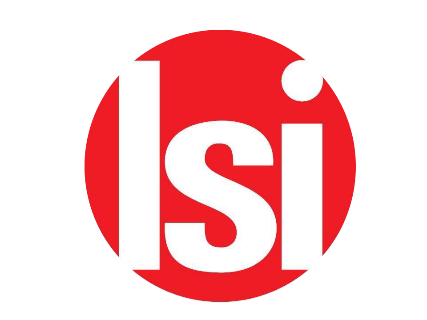 La tendance depuis 10 ans Une dégradation du rendement des cotisations AGIRC
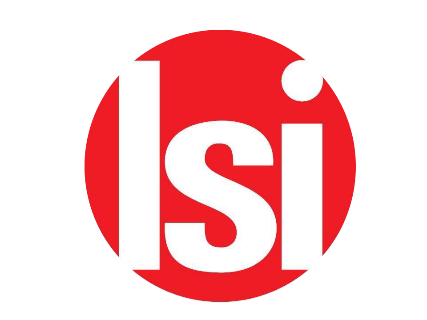